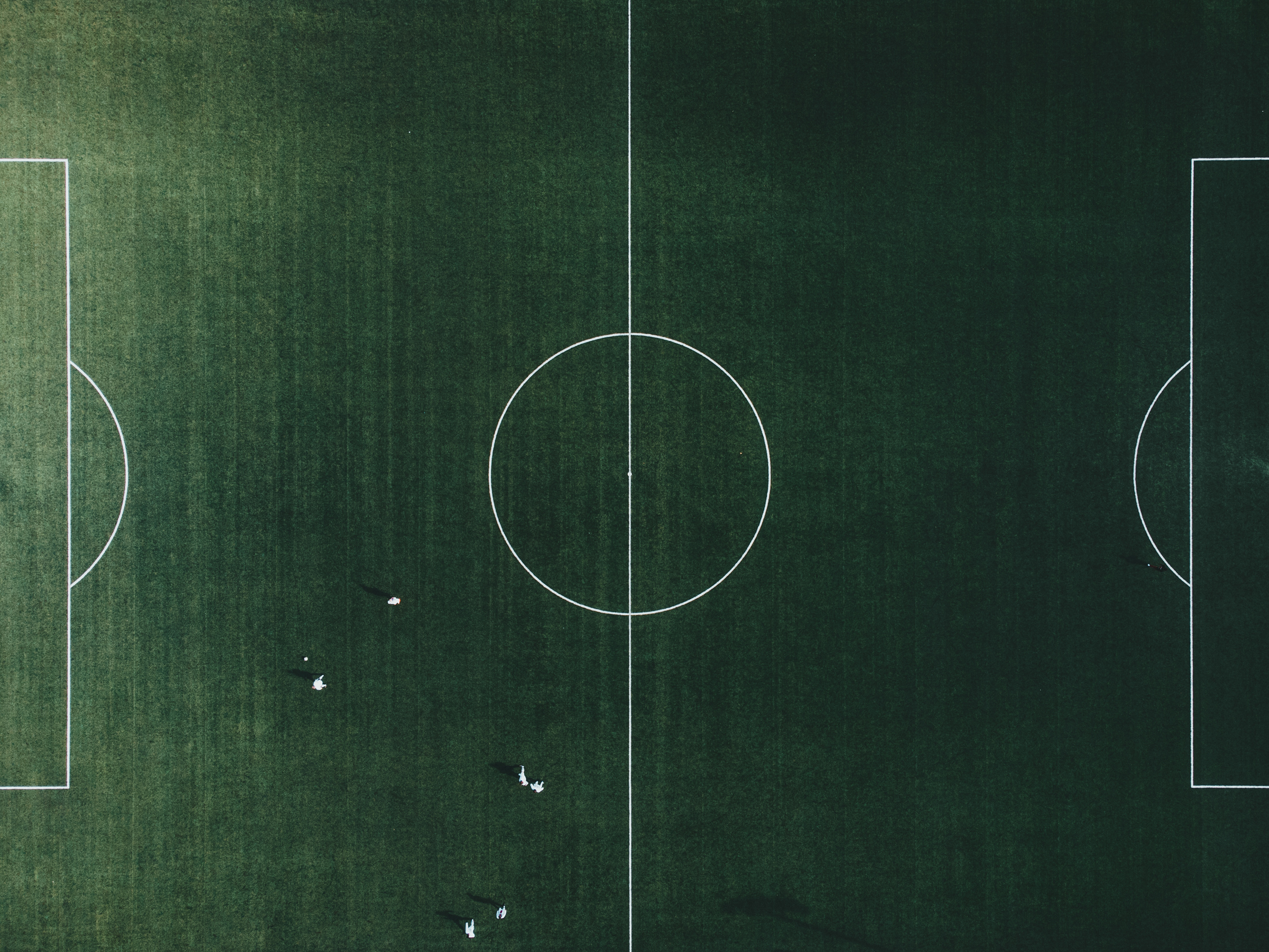 Радио Asia+ представляет рубрику
107% Футбола
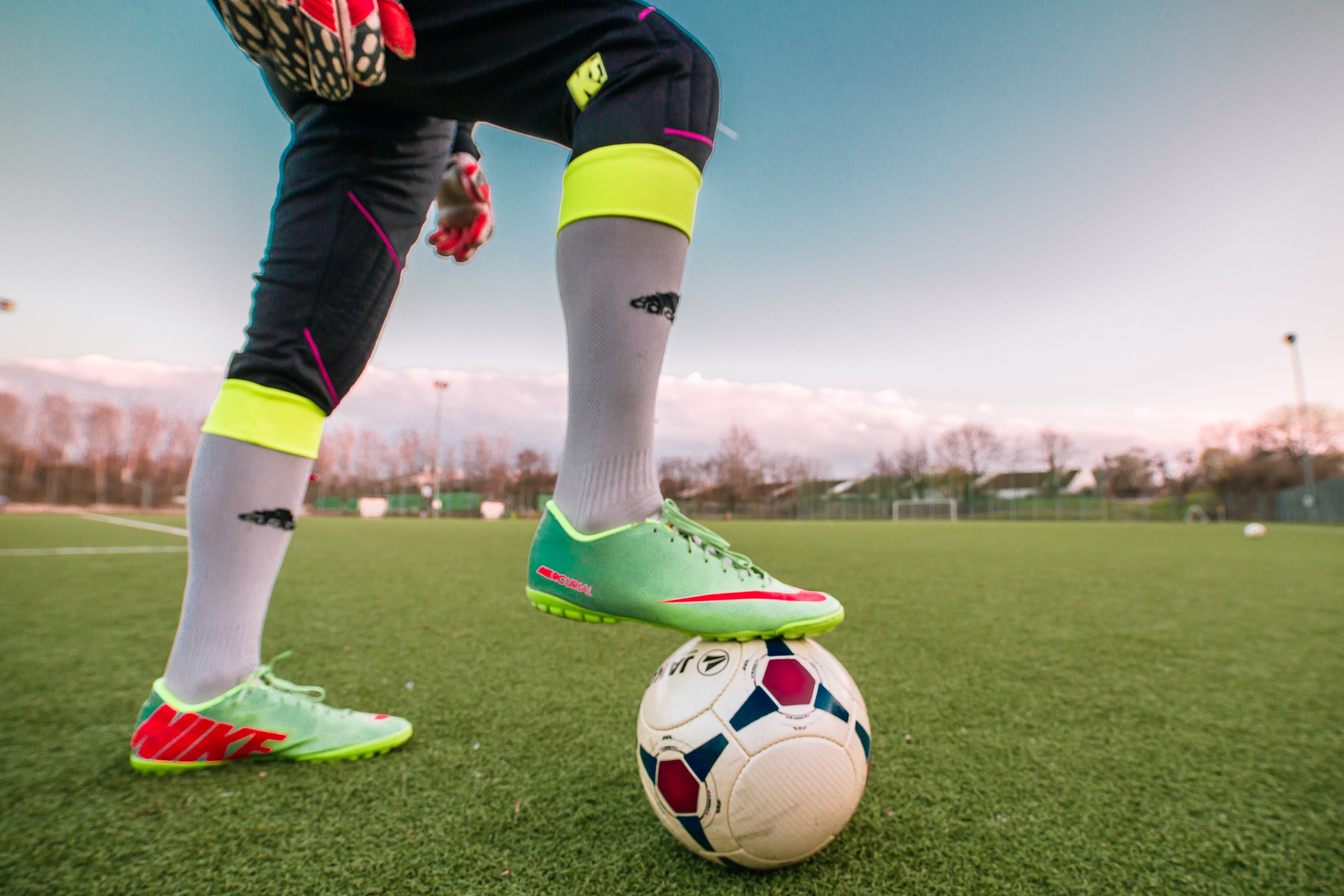 Время выхода: по согласованию
Количество выходов: 4 раза, по будням
Описание
В этой рубрике мы расскажем про особенности Чемпионатов, приведём удивительные факты о городах-участниках и стадионах-гигантах, расскажем об известных спортсменах и малоизвестных фактах их биографии, результатов матчей, обсуждение и комментарии самых ярких и спорных моментов игр, эволюция мячей Чемпионатов Мира, истории гимнов – все, что может стать интересным не только ярым болельщикам футбола, но и тем, кто мало интересуется этим видом спорта. Хотя… разве такие есть?
Ссылка на полное описание рубрики